Optical Activity - What is it and how do we describe it theoretically?
Arvi Rauk
Professor Emeritus and Faculty Professor
Department of Chemistry, University of Calgary
rauk@ucalgary.ca
http://www.chem.ucalgary.ca/research/groups/rauk/
What is Optical Activity?
The ability of some substances to rotate the plane of polarization of plane polarized light
The differential absorption of right and left circularly polarized light
circularly polarized light?
plane polarized light?
plane of polarization?
Polarized light
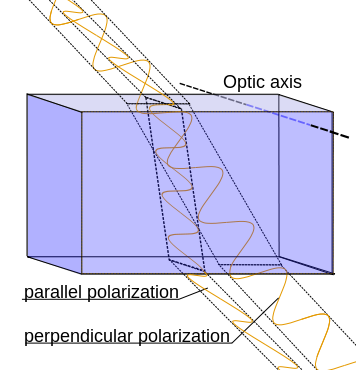 Birefringent materials 
 known since early 1700s
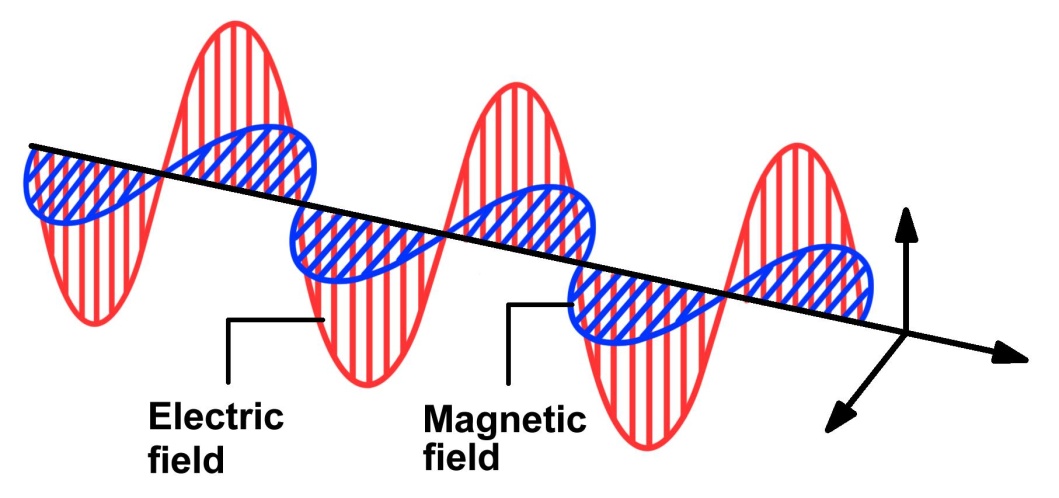 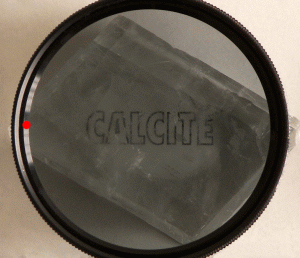 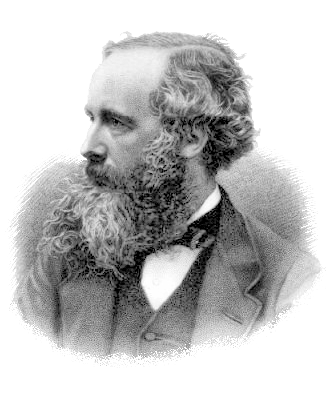 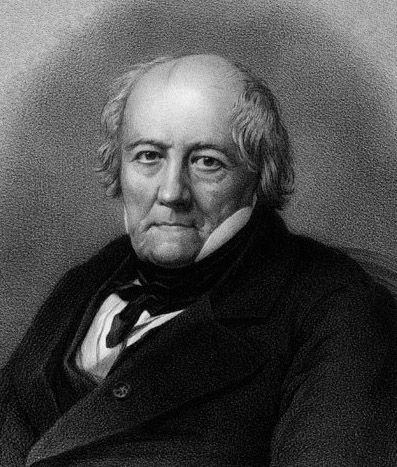 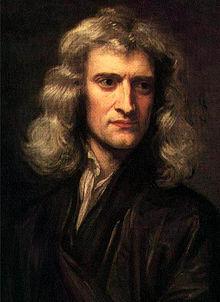 Iceland Spar
Birefringence: a calcite crystal seen through a polarizing filter
Jean-Baptiste Biot 
(1774 – 1862)
Isaac Newton 
(1642-1727)
James Clerk Maxwell
 (1831 – 1879)
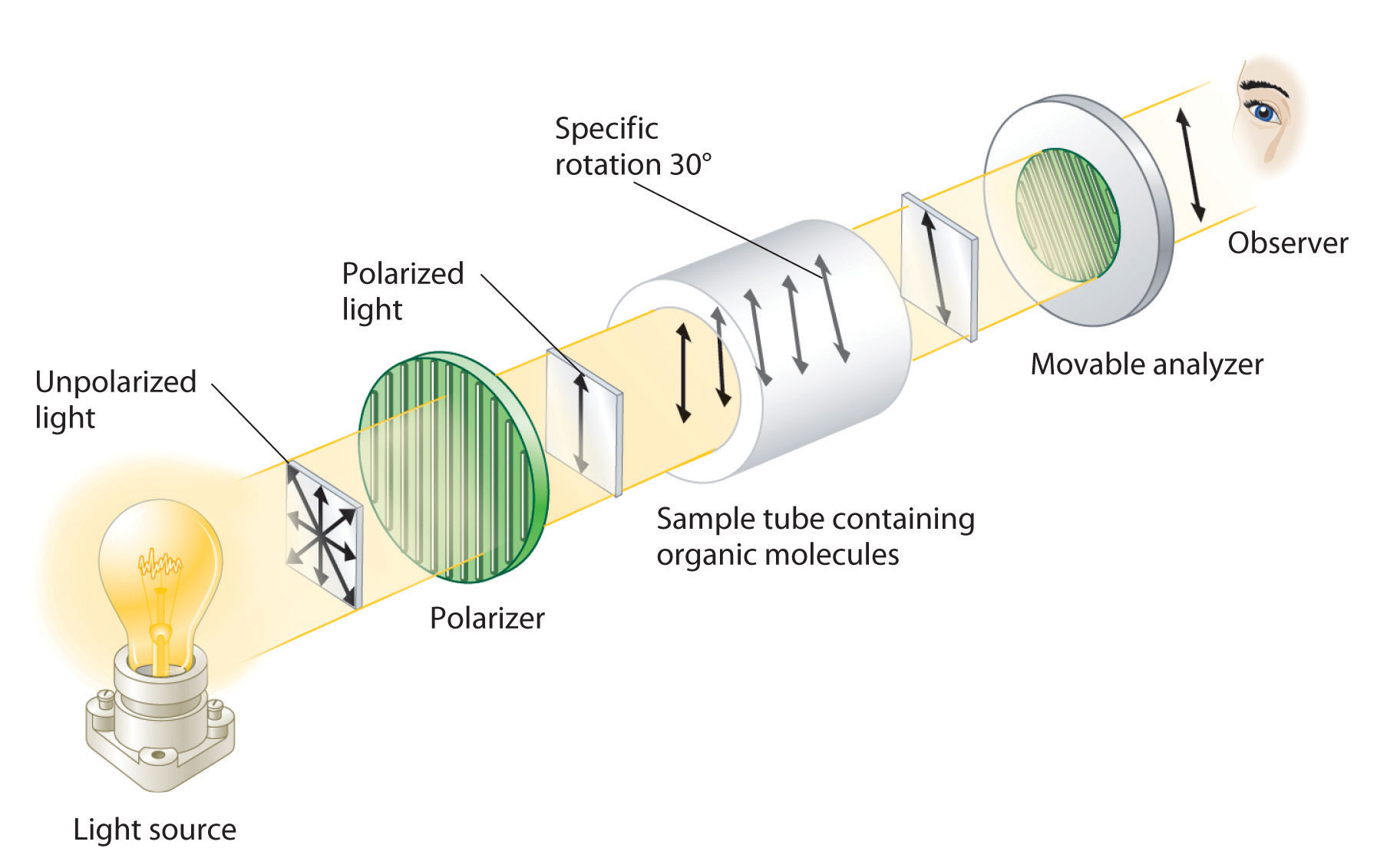 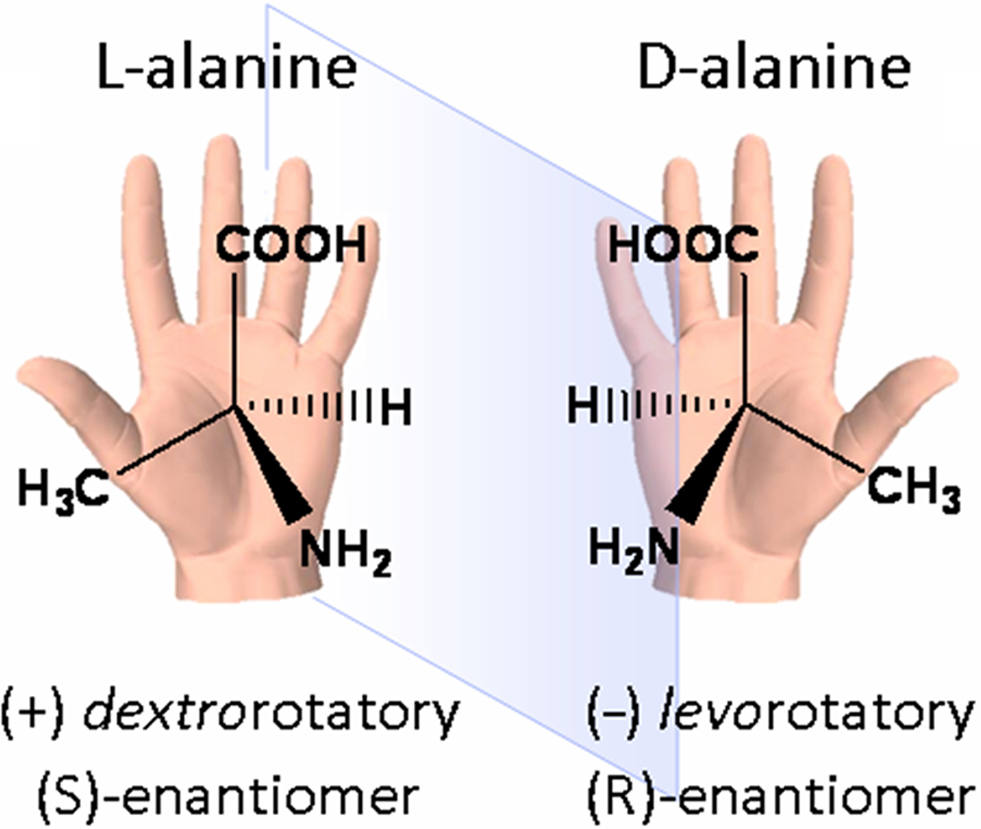 Polarimeter
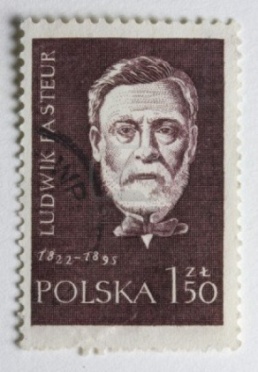 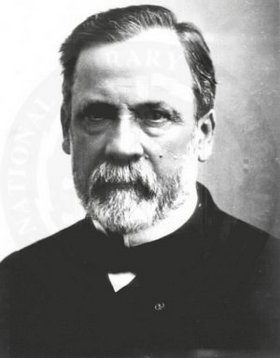 1848 – Louis Pasteur separated (+)- and (-)-tartaric acid
 molecular chirality
Louis Pasteur
(1822–1895)
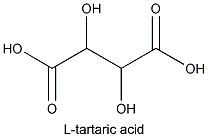 L-(+)-tartaric acid:  [a]D = +12°
 = specific rotation (1g/ml)
Temperature, concentration, solvent, and wavelength,  must be specified
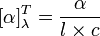 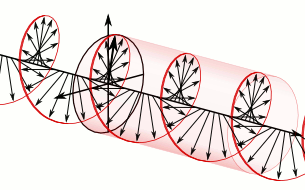 Plane and Circularly Polarized Light
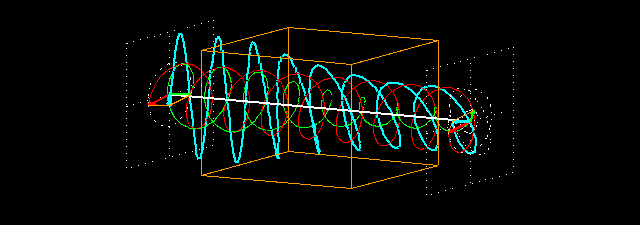 nL  ≠ nR
 ORD
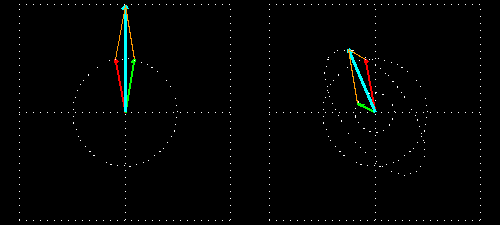 In
Out
eL  ≠ eR
 CD
András Szilágyi
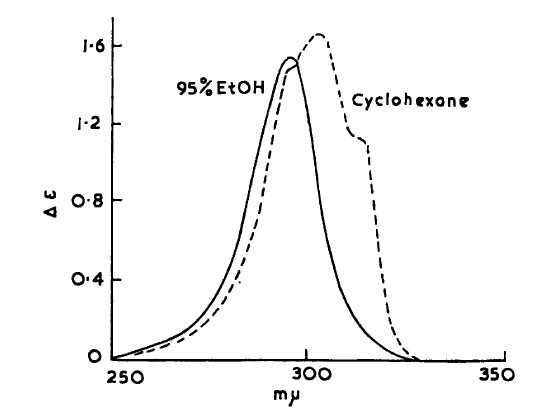 ORD
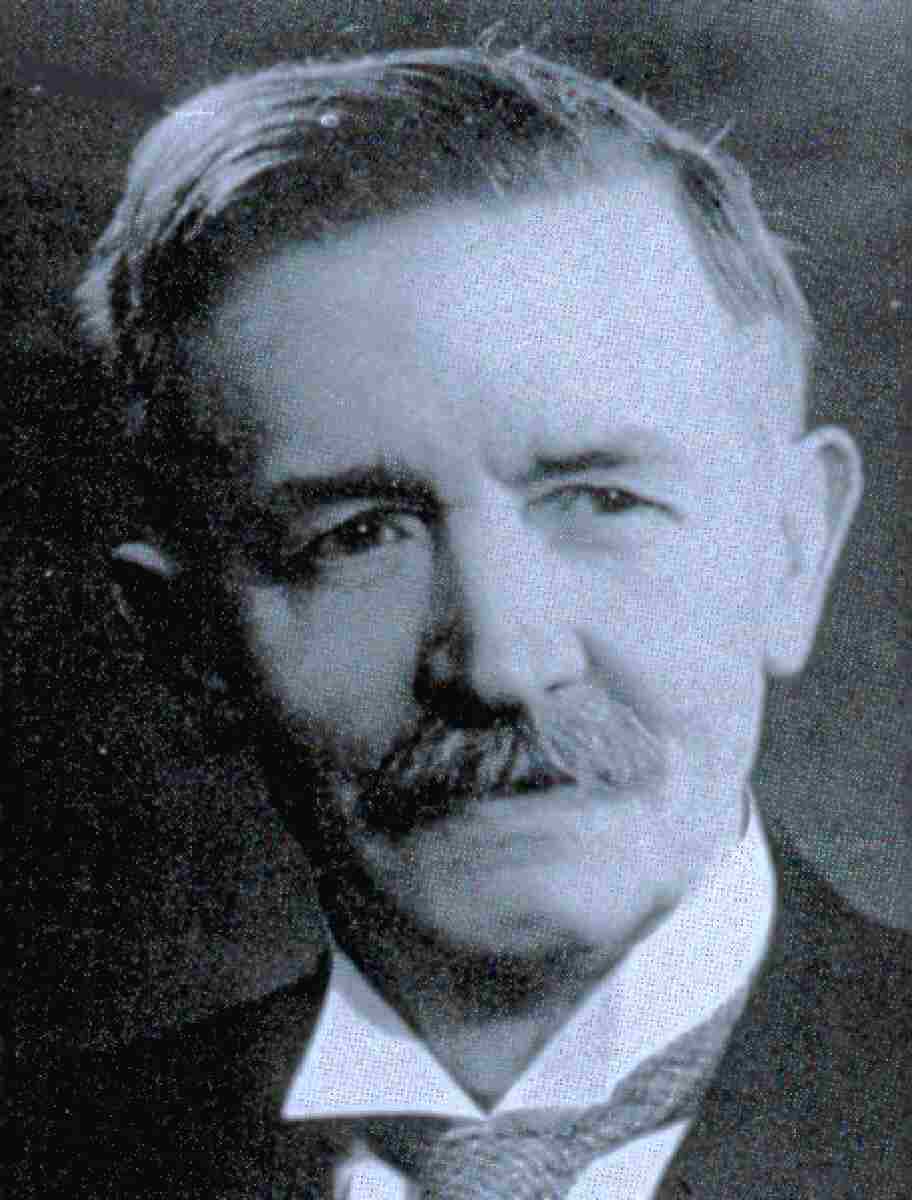 CD
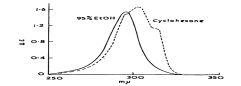 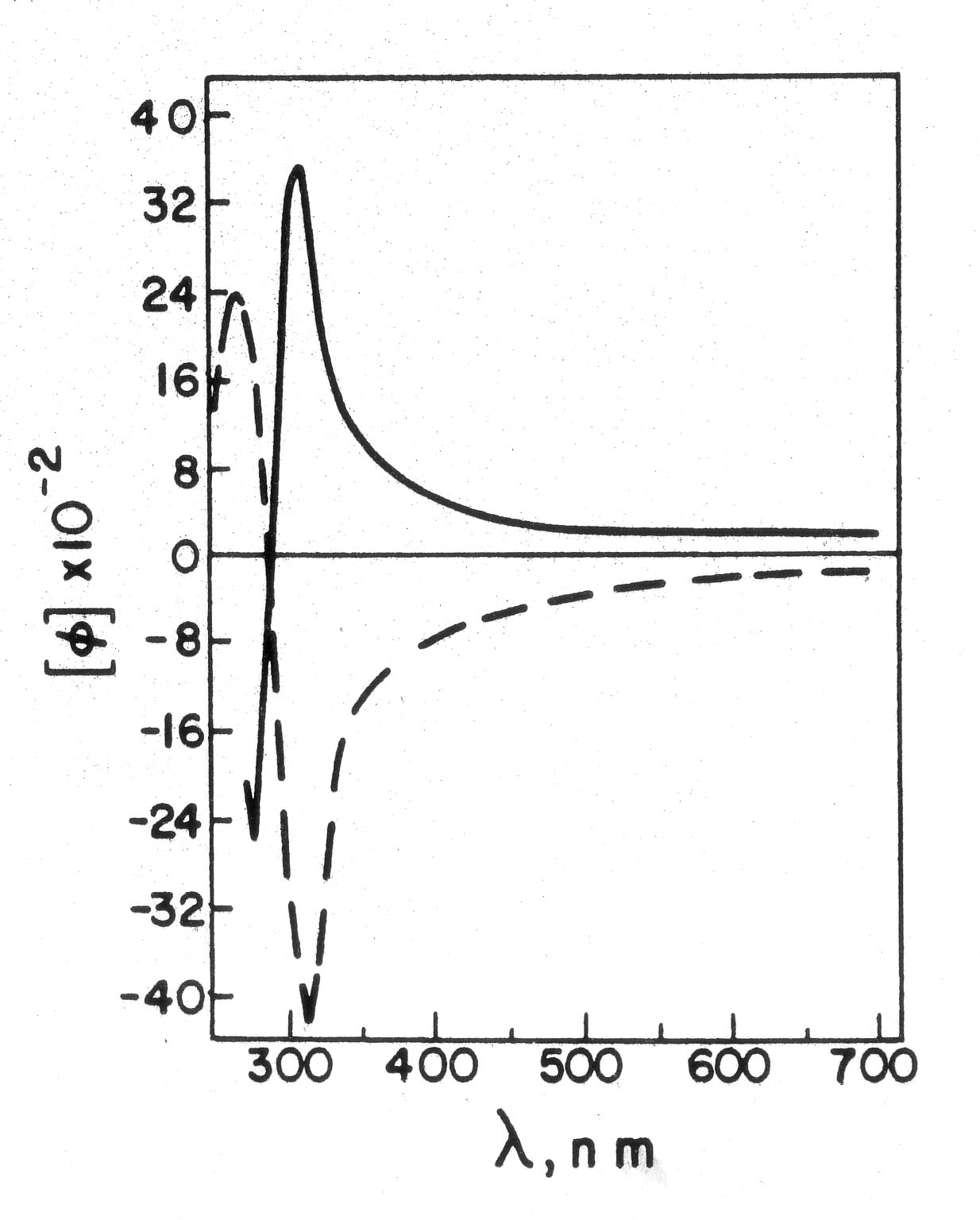 Aimé Cotton
(1869-1951)
eL  ≠ eR
“D” 589 nm
nL  ≠ nR
How to describe this behaviour theoretically?
Optical Rotatory Dispersion (ORD)
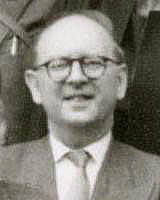 b = -4pc/3h Sn[R0n]/(w0n2 – w2)
where
[R0n]r = -i <Y0|m|Yn><Yn|m|Y0>
Léon Rosenfeld 
(1904 – 1974)
L. Rosenfeld, Z. Physik 52, 161 (1928)
Y0, Yn are ground and excited state wavefunctions
m, m are electric and magnetic dipole transition moment operators
m = me + mN = - Sieri + SIZIeRI
m = me + mN = - Si(e/2mc) ri × pi + SI(Zie/2MIc)RI × PI
pi  = -iħi
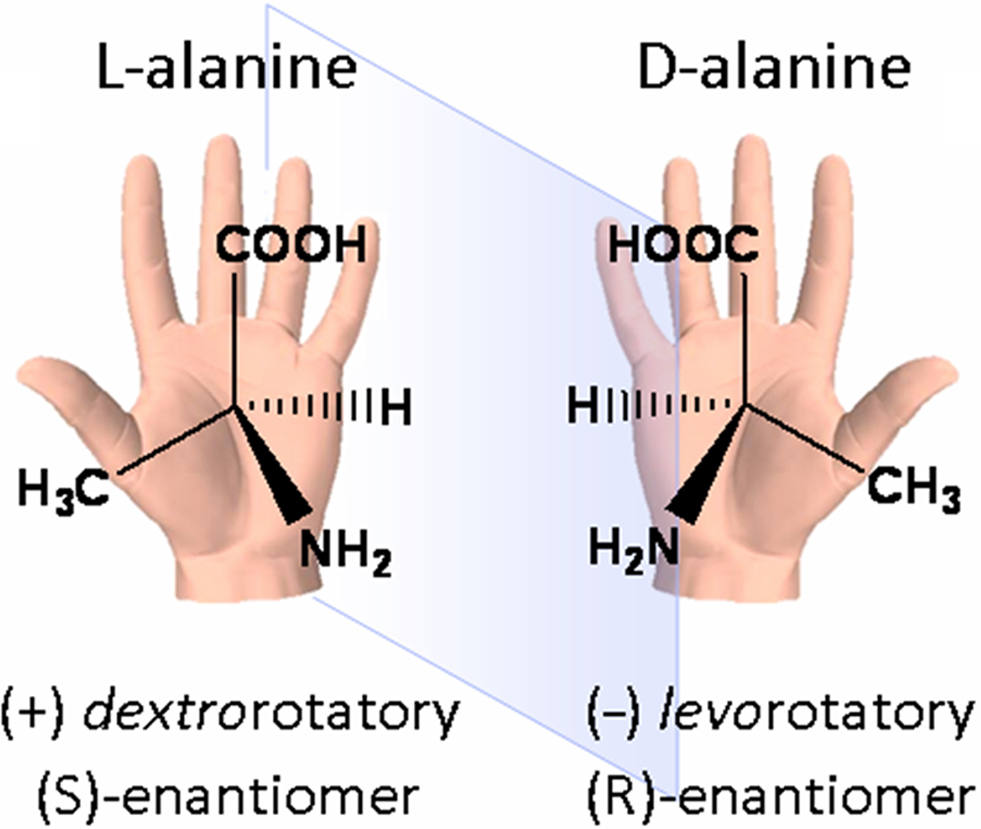 ?
[R0n]r = -i <Y0|m|Yn><Yn|m|Y0>  since 1928
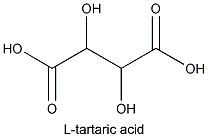 L-(+)-tartaric acid:  [a]D = +12°
 = specific rotation (1g/ml)
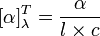 [R0n]r = -i <Y0|m|Yn><Yn|m|Y0>  since 1928
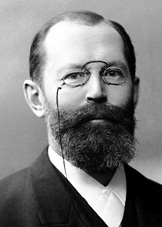 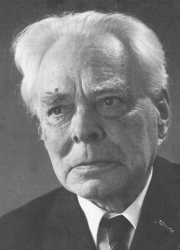 All naturally occuring amino acids are “L”
Herman Emil Fischer
(1852 – 1919)
Nobel Prize 1902
Johannes Martin Bijvoet
(1892 – 1980)
sodium rubidium tartrate (1951)
CH=O
CH=O
HO
H
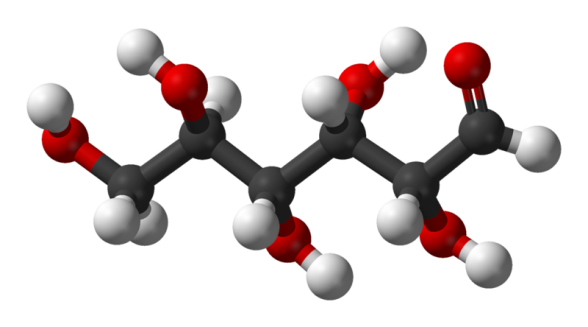 H
OH
H
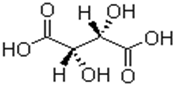 or
OH
HO
H
HO
HO
H
H
H
H
OH
OH
(D)-(-)-Tartaric acid
Fischer guessed right!
CH2OH
CH2OH
(D)-(+)-Glucose
≈1890s
The Rosenfeld equation,
[R0n]r = -i <Y0|m|Yn><Yn|m|Y0>
is so simple!  Why did theoreticians fail?
Before computers (< 1980), the SEs  “were too difficult to solve”
One solution...
Sector rules developed based on orbital nodal structures of chromophores
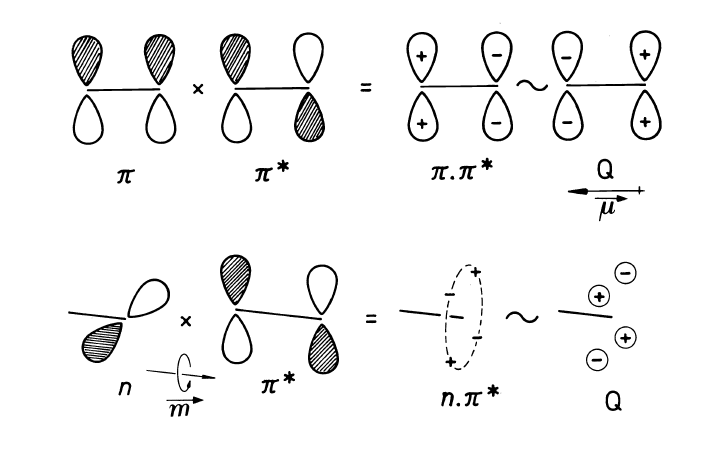 The carbonyl group
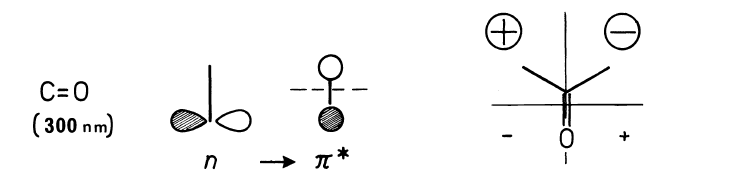  Quadrant (or octant) rule
+
-
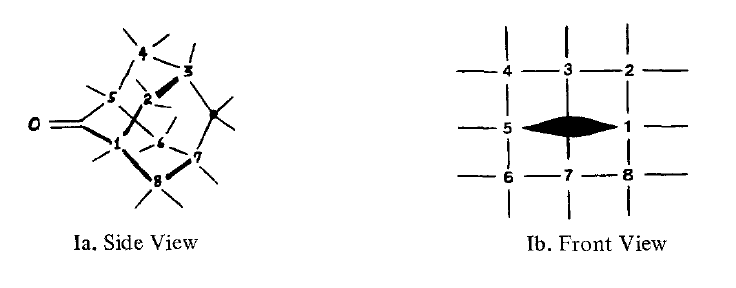 -
+
Other chromophores, e.g., the sulfide group
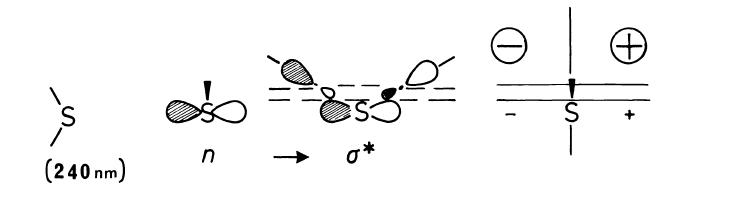 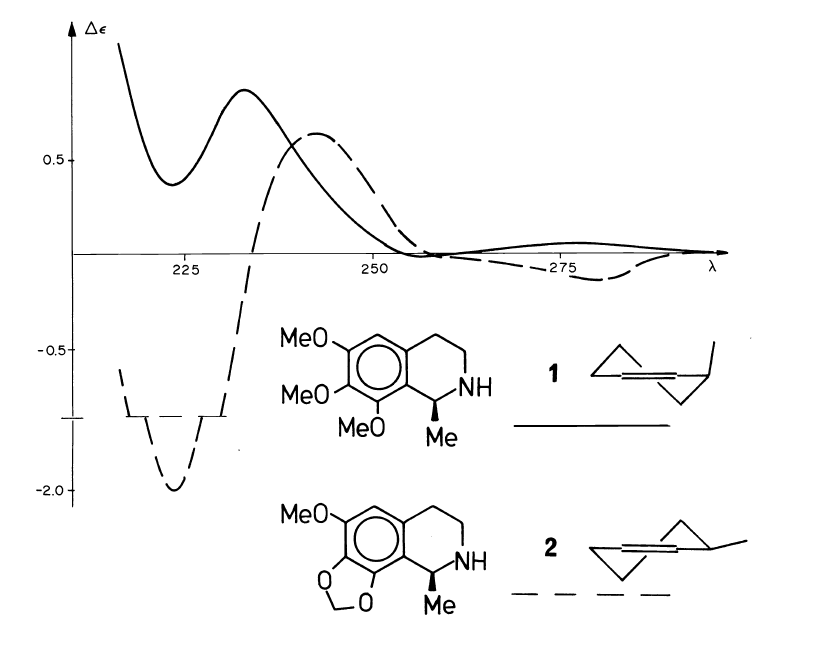 Sector rules too difficult and too unreliable in which to have confidence
Rotational Strengths from Coupled Oscillator theory (1915)
H
H
C
H
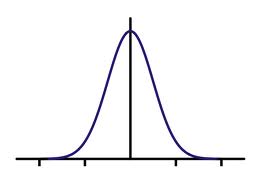 C
H
m1
C
H
m1, m2 are electric dipole transition moments of two degenerate electronic transitions, e.g., p → p*
C
r12
m2
|m1 ± m2|2
D± 
±
H
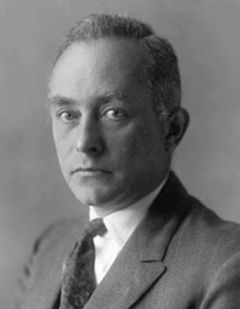 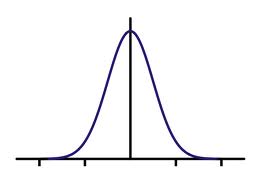 r12•m1  m2
R± 
±
Max Born
(1882 - 1970)
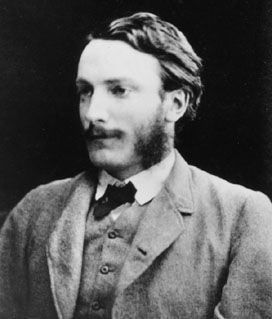 After computers (> 1980), the more reliable theories could treat Y0 and Yn more equally.
(Rayleigh and) Schrodinger had pointed the way in 1926 ...
John William Strutt
(1842-1919)
Y0 = FHF  (correct to first order)
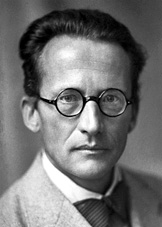 + Sj anj Fj0
Yn  =  Yn0
anj = <Yn0|H|Fj0>/(<Fj0|H|Fj0> - <Yn0|H|Yn0>)
[R0n]r = -i <Y0|m|Yn><Yn|m|Y0>
Erwin Schrodinger
(1887-1961)
[R0n]r  is origin-dependent for inexact wave functions
Length formulation
[R0n]r = -i <Y0|m|Yn><Yn|m|Y0>
[R0n]r  is origin-dependent for inexact wave functions
From commutator relationship of H and m, for exact wave functions,
[R0n]   = -i<Y0|  |Yn><Yn|m|Y0>/(En – E0)
<Y0|m|Yn>  =  <Y0|   |Yn>/(En – E0)
Velocity formulation
[R0n]   is not origin-dependent but requires accurate DEn0
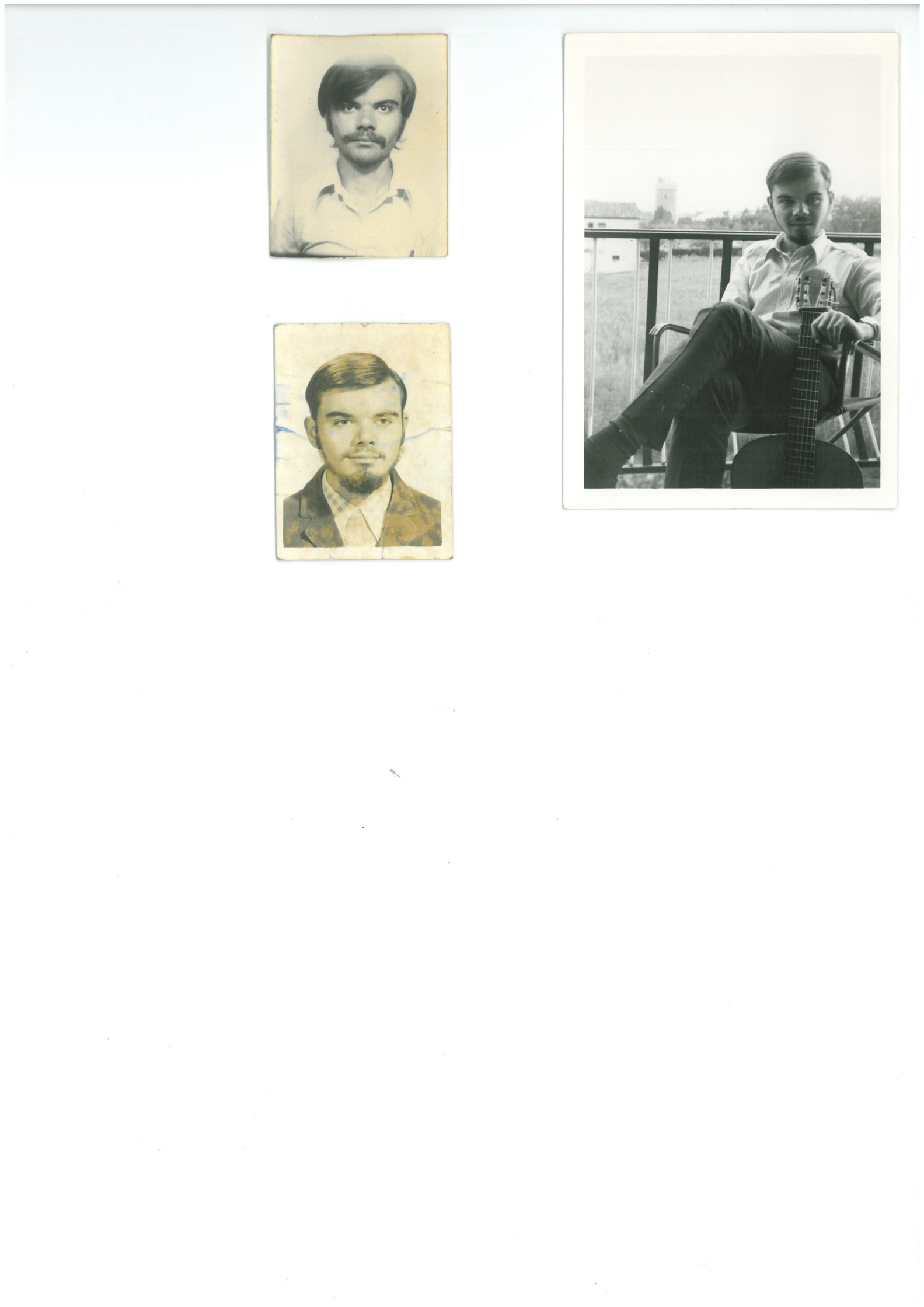 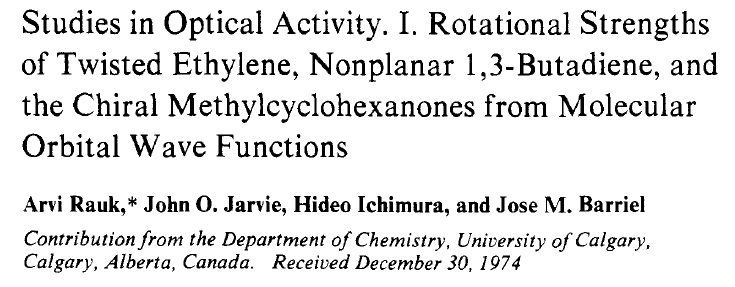 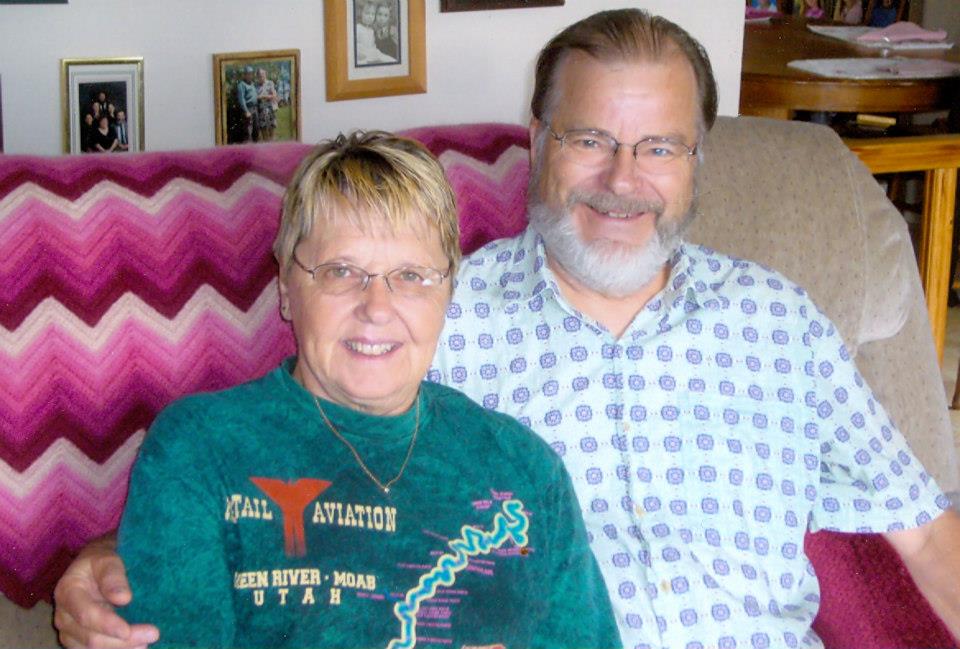 Jose M. Barriel
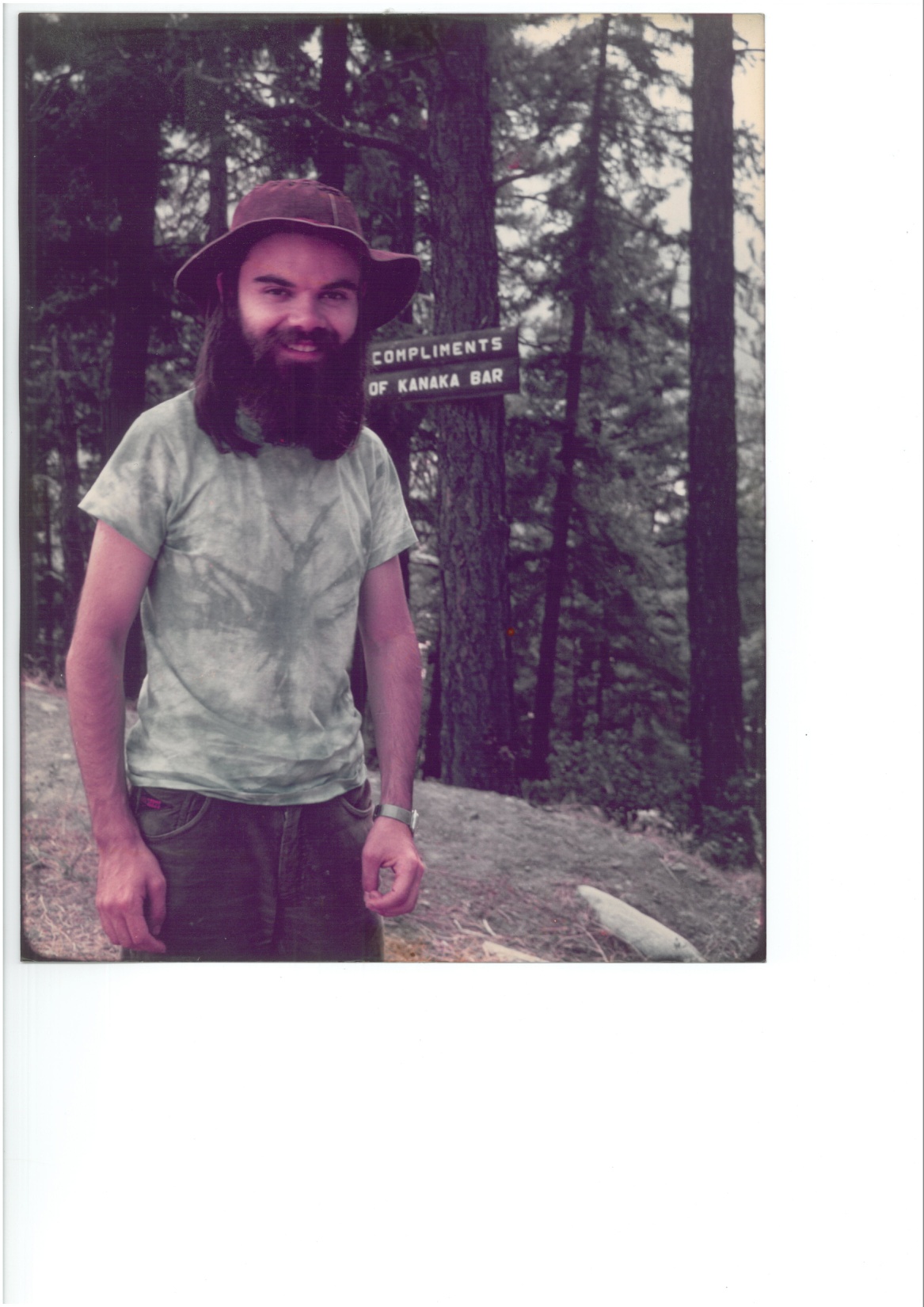 John O. Jarvie
J. Am. Chem. Soc.  1975, 97, 5656-5664.
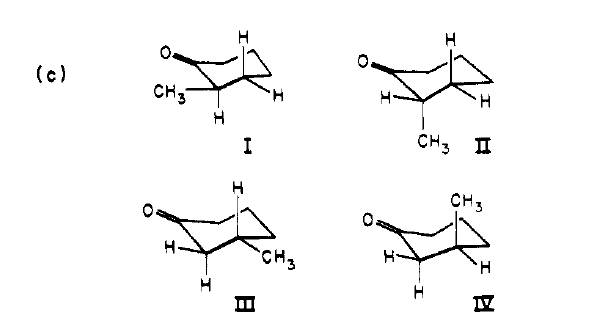 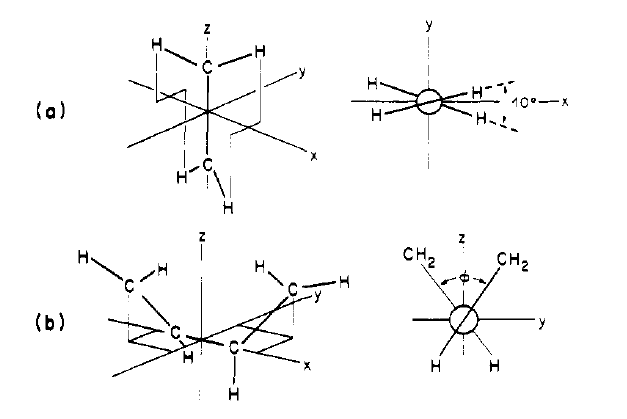 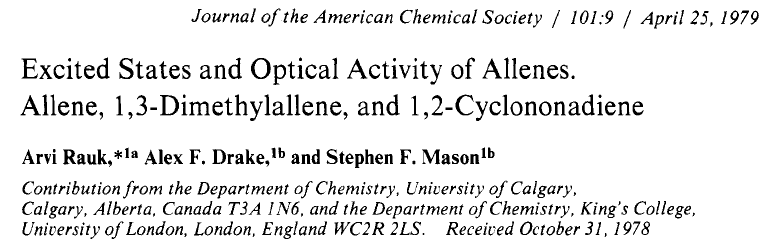 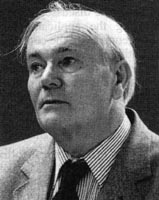 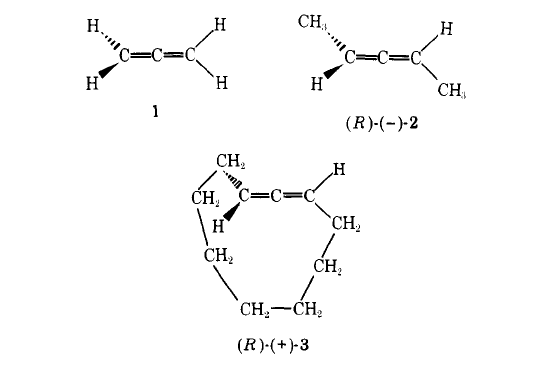 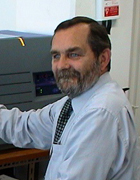 Stephen F. Mason
(1923 – 2007)
Alex F. Drake
(a.drake@kcl.ac.uk)
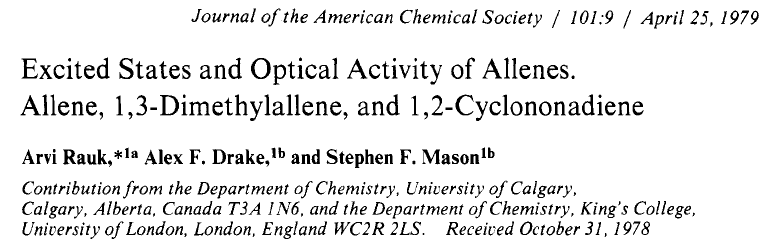 Achiral
(optically inactive?)
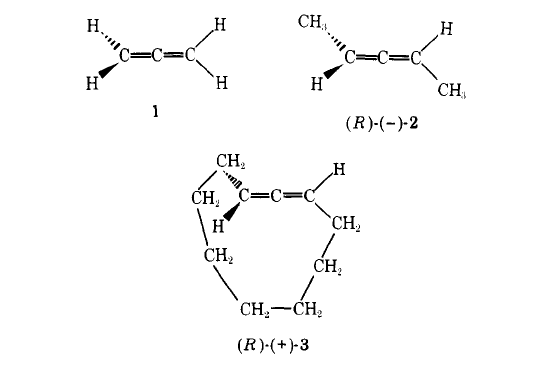 Same chirality but opposite rotations
(R)-(-)-2: CD spectrum decreases as temperature is lowered
(R)-(+)-3: CD spectrum increases as temperature is lowered
(R)-(-)-2: two (+)ve CEs near 220 nm
(R)-(+)-3: (+)ve CE and (-)ve CE near 220 nm
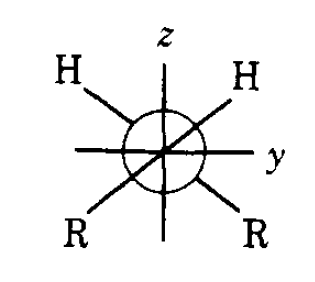 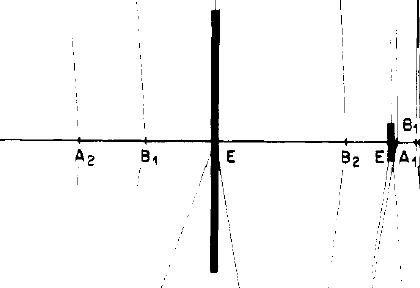 CD
Valence
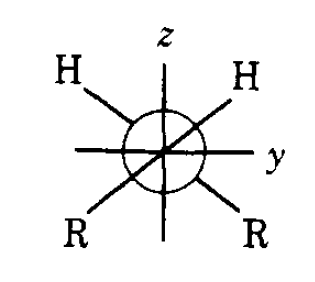 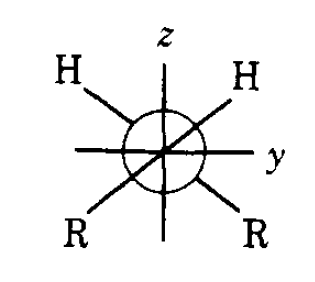 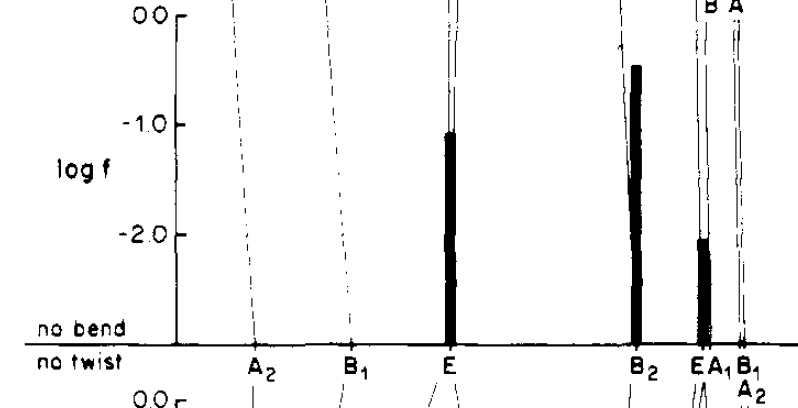 p → p*
Valence
p → p*
Valence
p → p*
UV
Rydberg
p → 3s
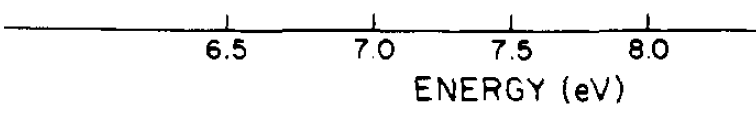 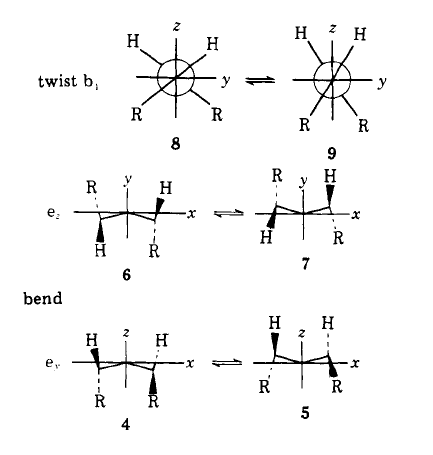 865 cm-1
335 cm-1
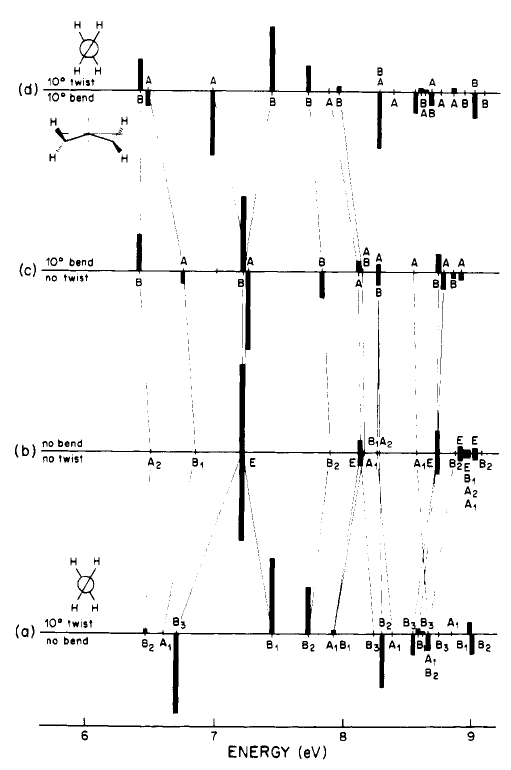 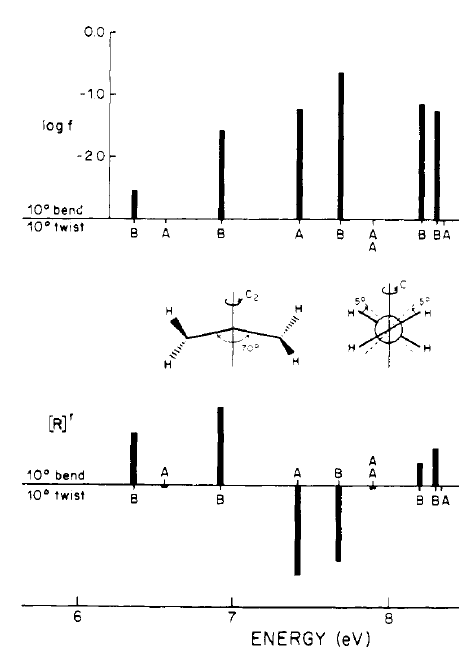 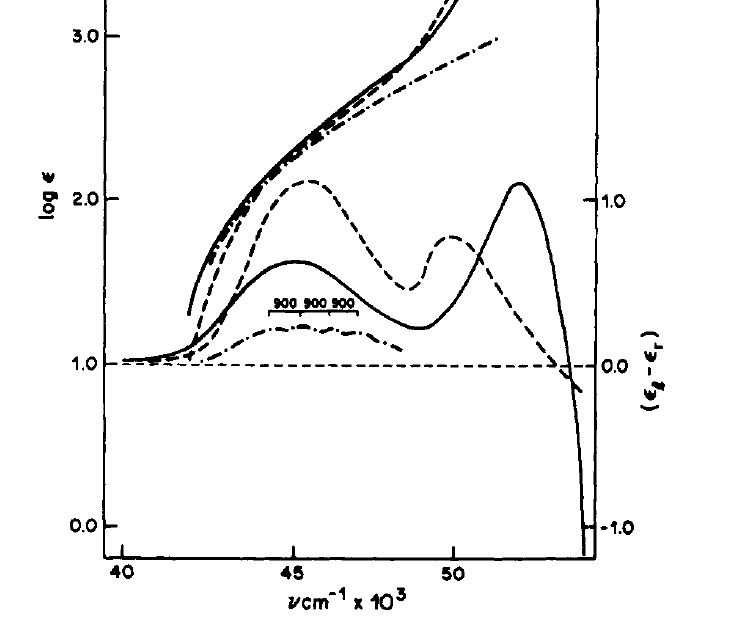 CH3
CH3
23°
CH3
CH3
gas
solution
23°
solution
-182°
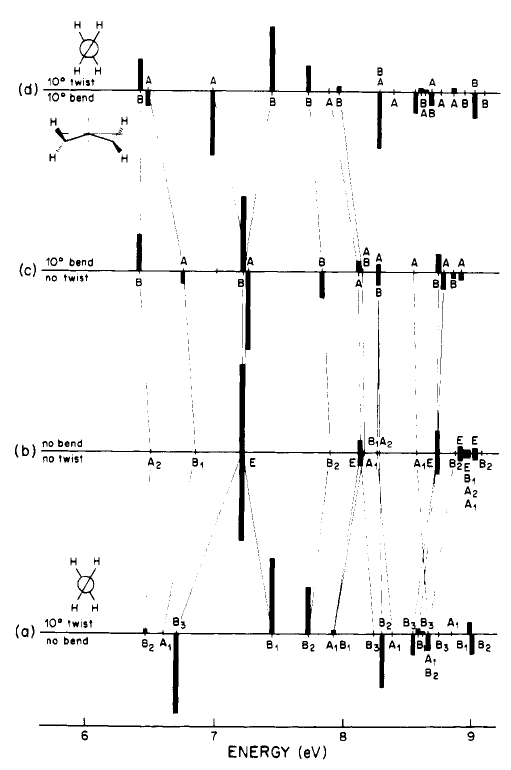 -182°
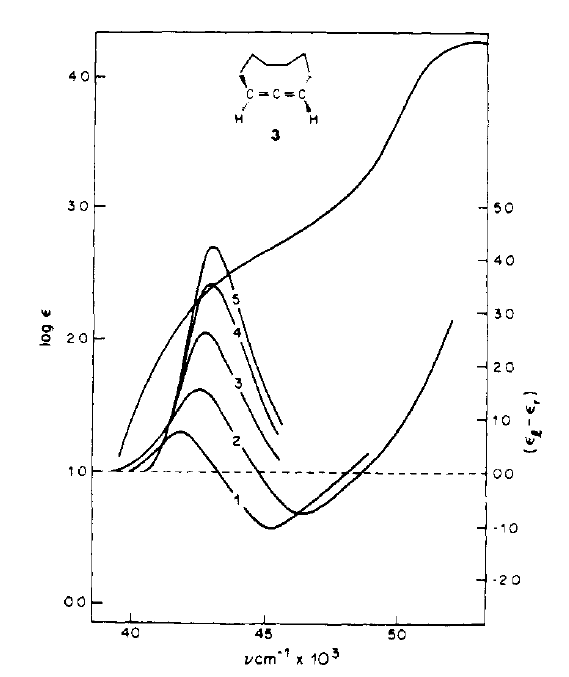 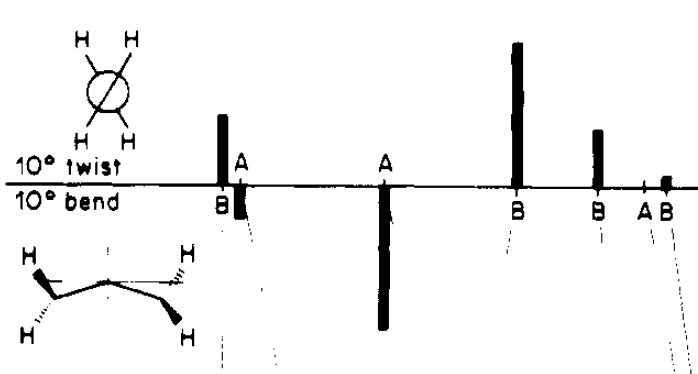 solution
-182°
-145°
-100°
Bend rigid
Twist sensitive to temperature
At low temperature, CD due to A bands disappears
20°
gas
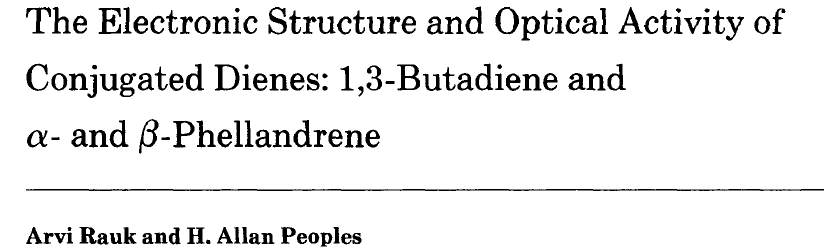 J. Comput. Chem., 1980, 1, 240-256
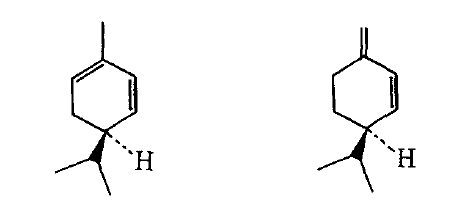 (-)-a-phellandrene
(-)-b-phellandrene
The puzzle: 
The diene chromophore has a right-handed twist and should have a (+)ve CE for the lowest p – p* transition
Both have a (-)ve specific  rotation
b-Phellandrene has a (+)ve CE near 260 nm but a-phellandrene has a (-)ve CE
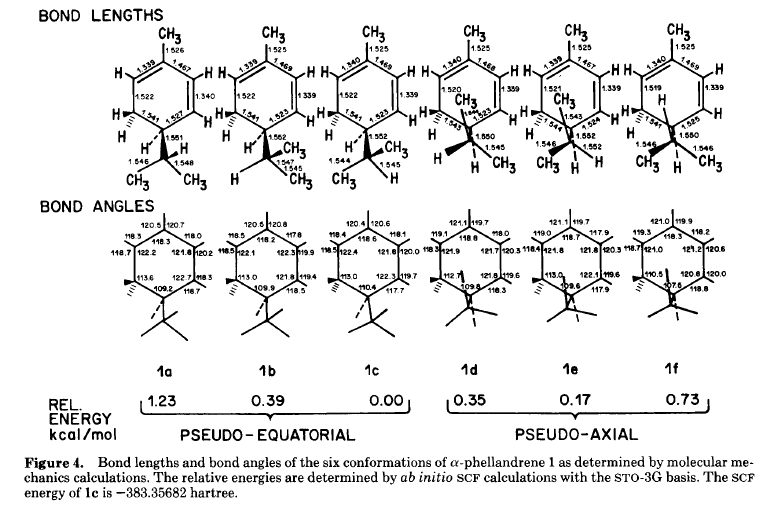 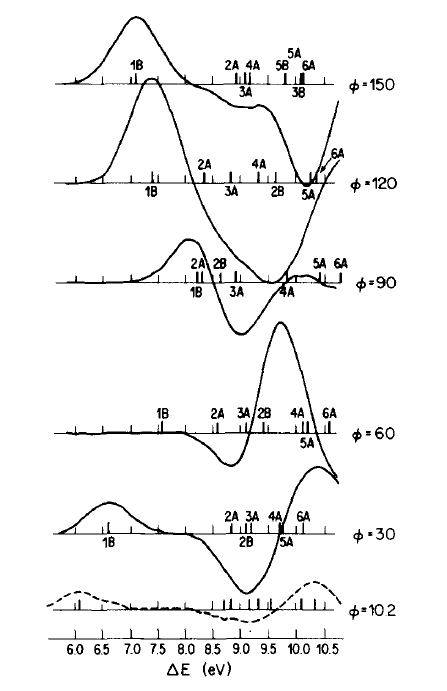 Right-handed twist
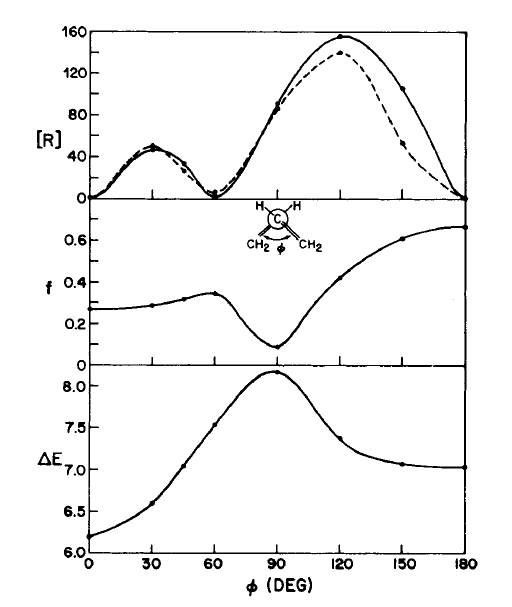 N → V (p2 →p3*)
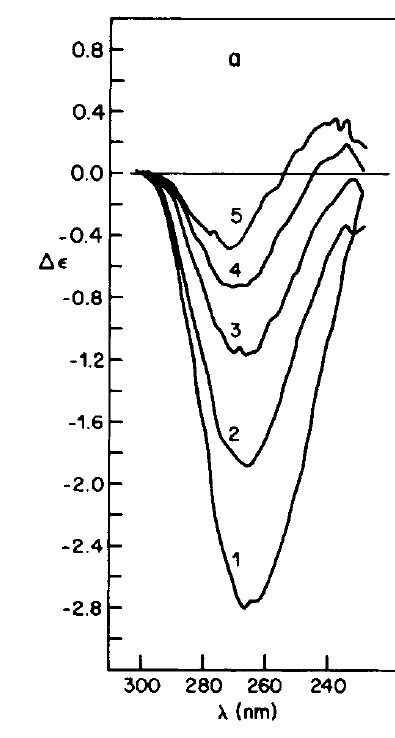 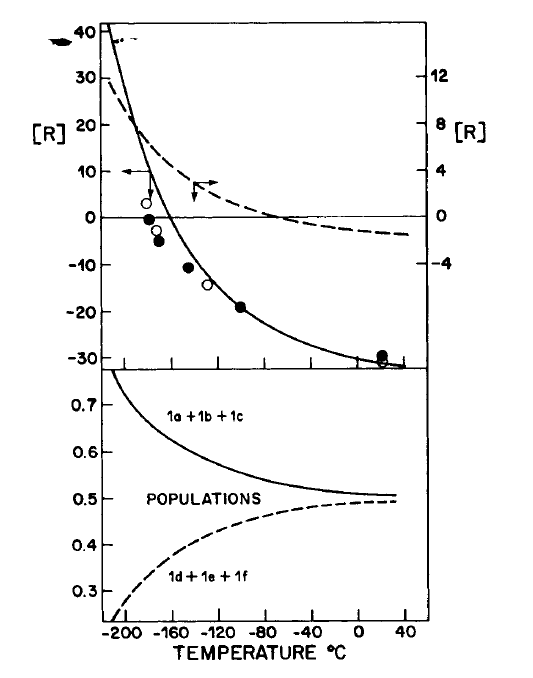 -178°
-170°
-144°
-100°
23°
Limitations of ECD practically and theoretically
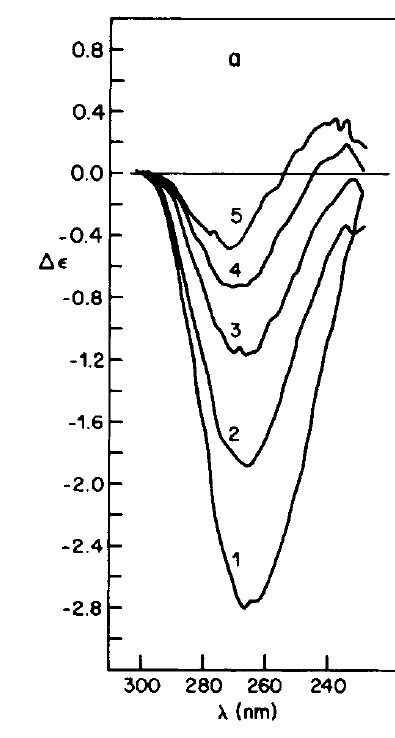 Too few transitions in accessible spectral region
Transitions sum – if of opposite sign, they cancel
Transitions of small molecules are often in the far UV and difficult to measure
Transitions are complex and may involve many coupled chromophores
Excited states are complex and difficult to describe theoretically (TD and CI methods help)
Major users of CD Today?
Biochemists for protein structure analysis
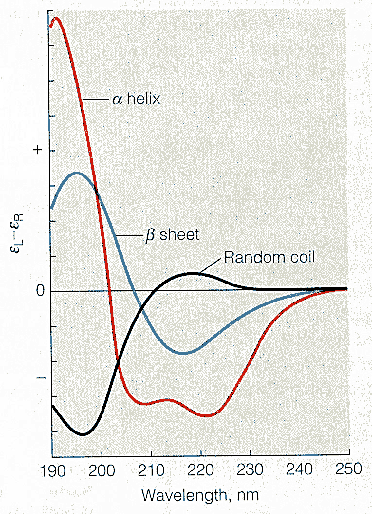 SELCON, CONTIN, CDSSTR
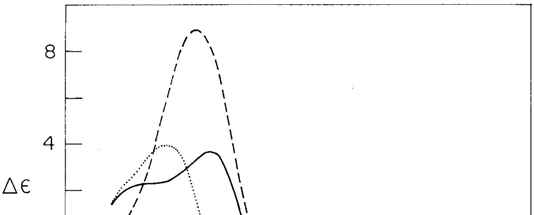 Lactate dehydrogenase
Cytochrome c
Papain
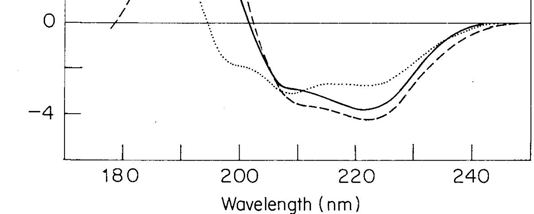 e.g., Papain: 27% helix; 14% b-sheet; 64% coil
Questions?
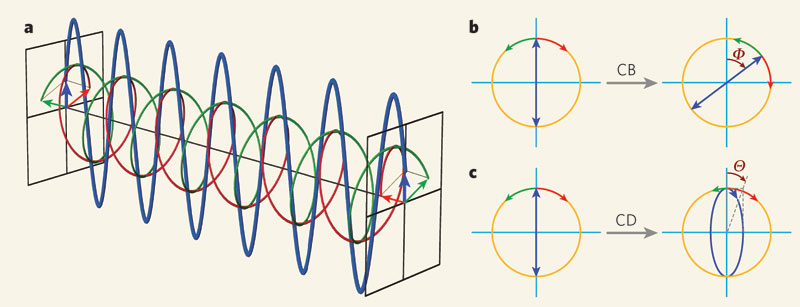